zeep
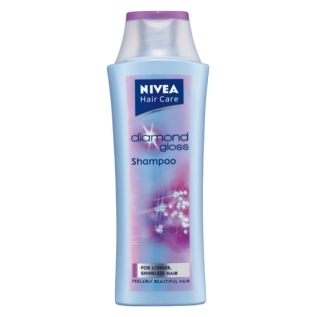 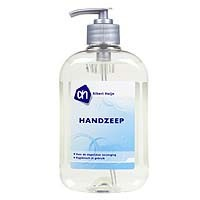 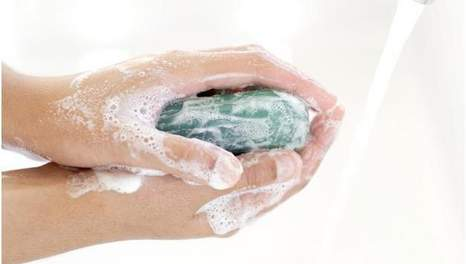 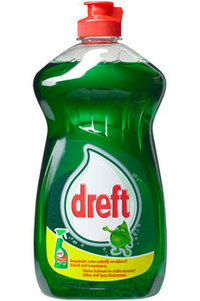 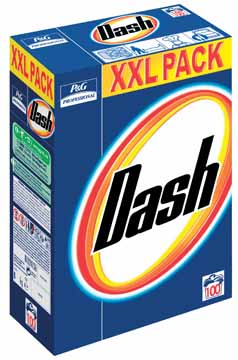 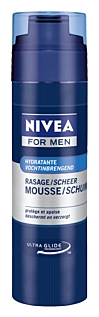 letters
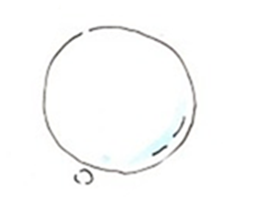 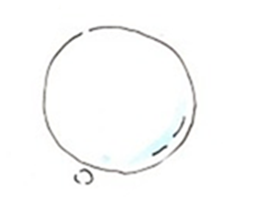 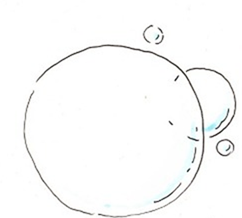 m
t
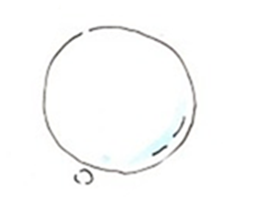 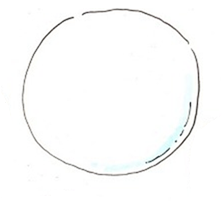 oe
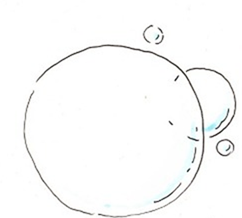 s
aa
oo
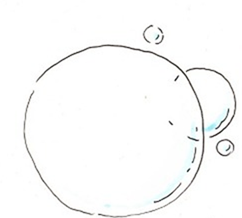 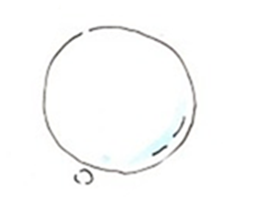 b
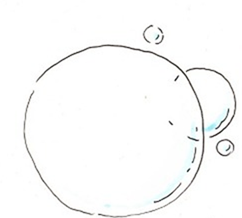 k
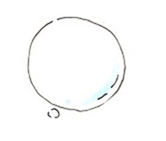 e
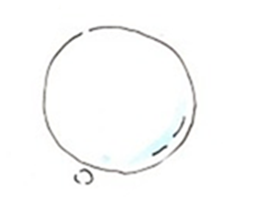 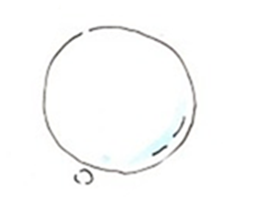 ee
i
p
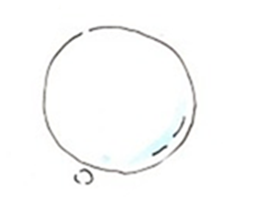 n
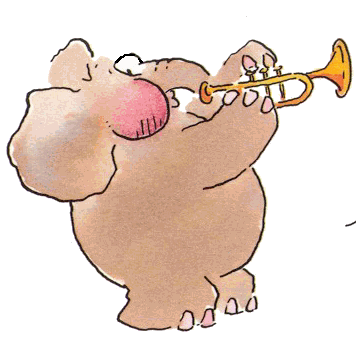 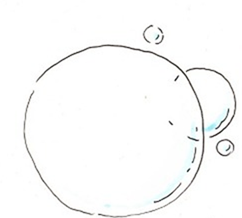 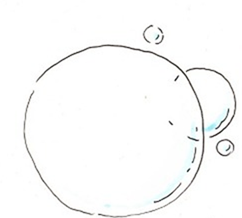 a
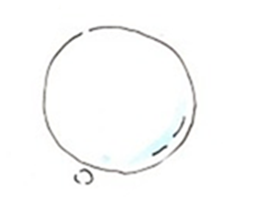 v
r
woordjes
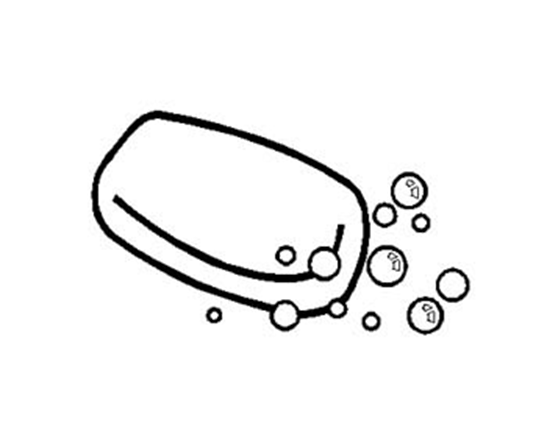 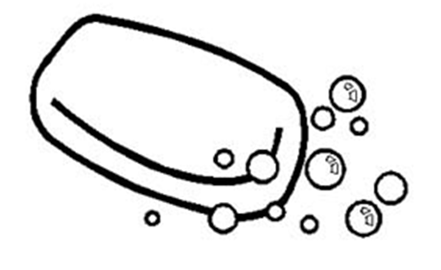 pit
zee
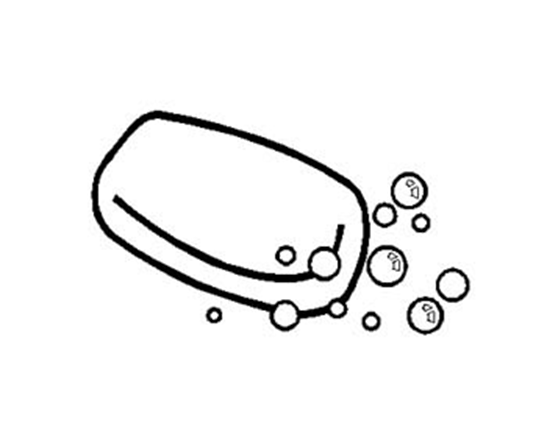 zeem
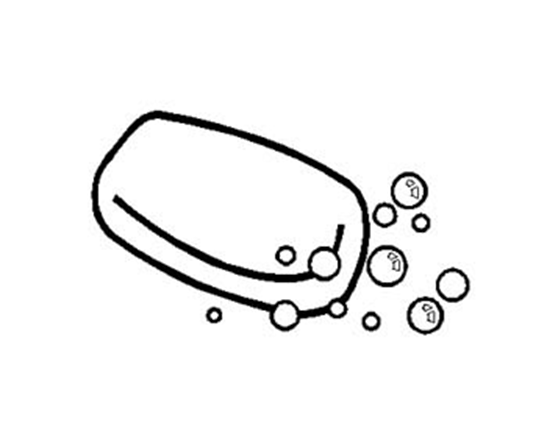 zeep
zoon
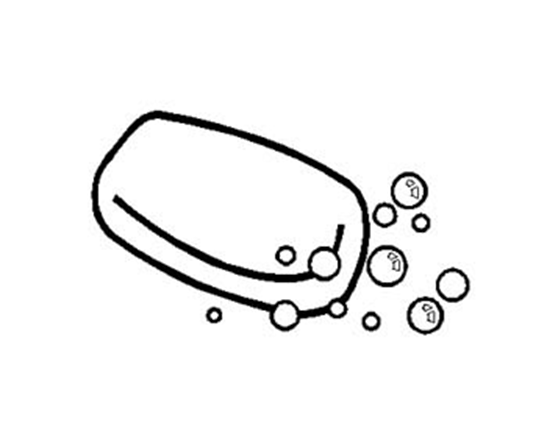 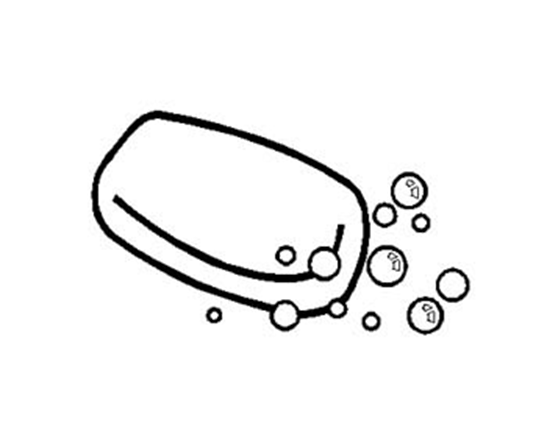 dit
zit
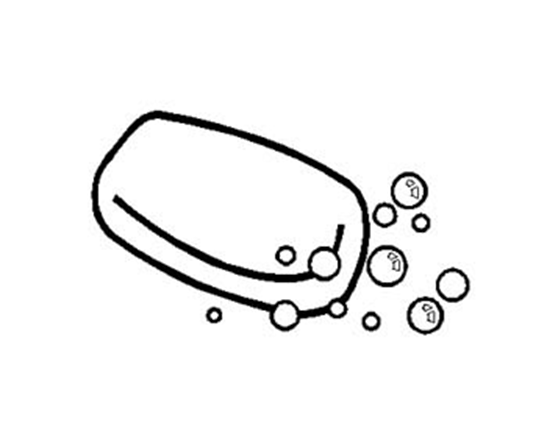 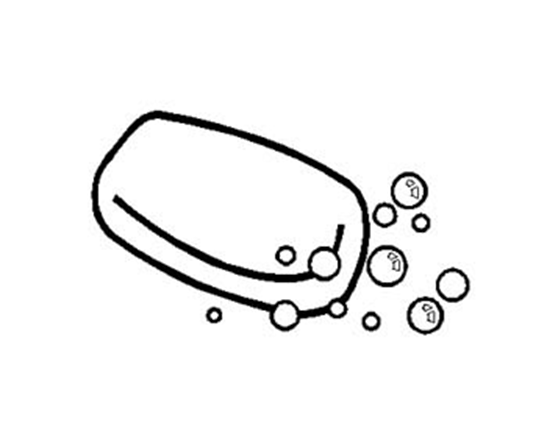 zoen
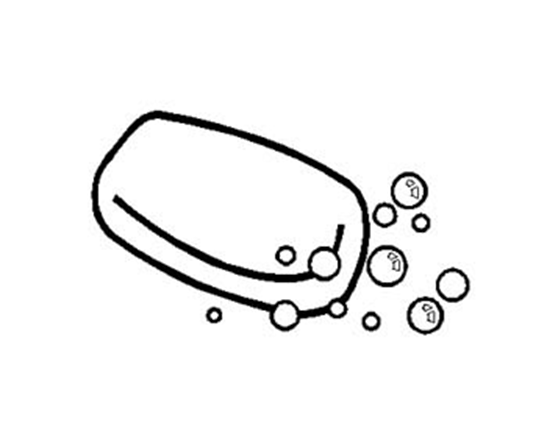 zin
mis
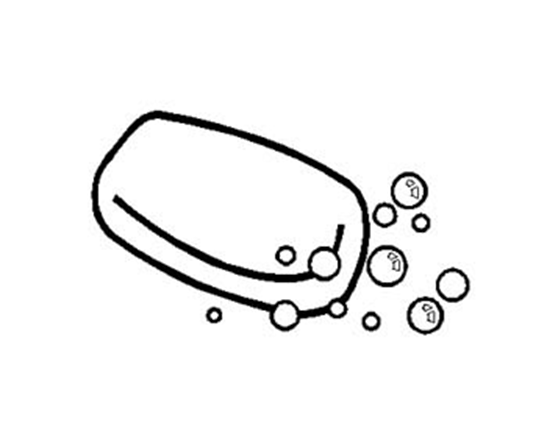 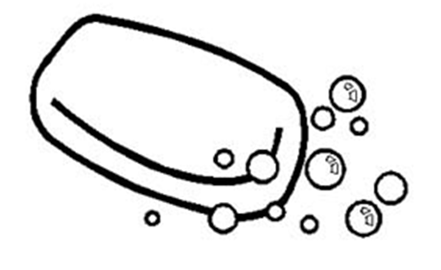 pijn
mees
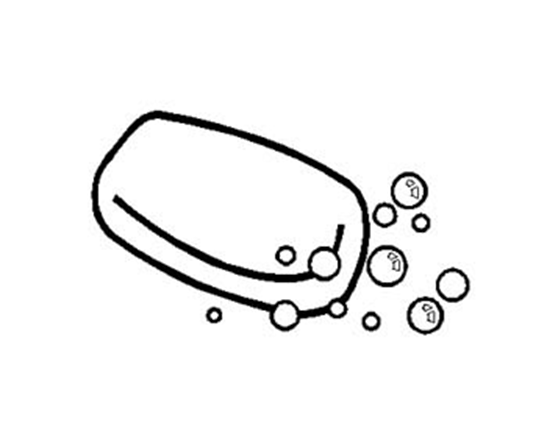 kijk
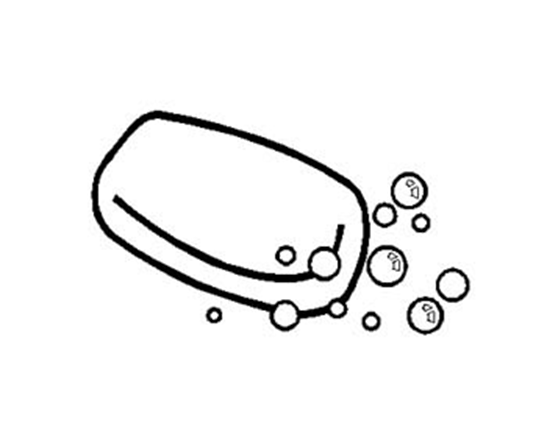 mes
rijk
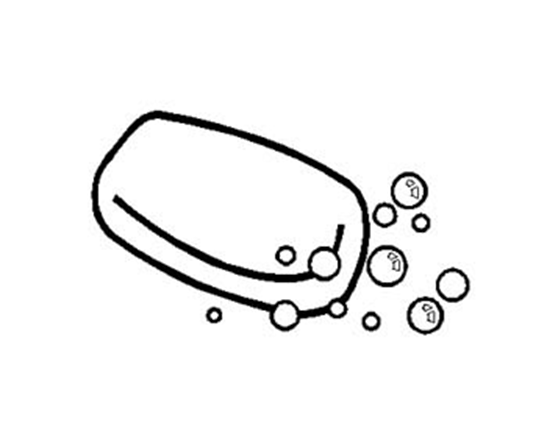 rij
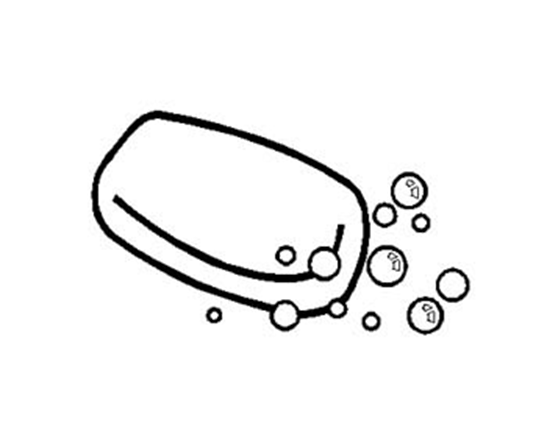 zes
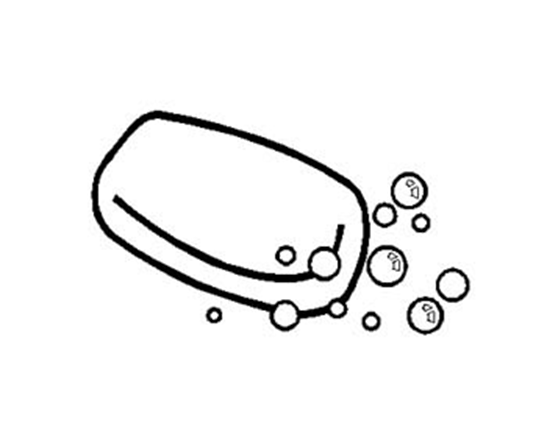 koek
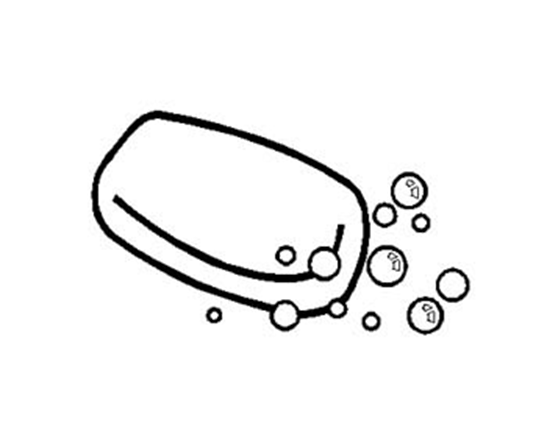 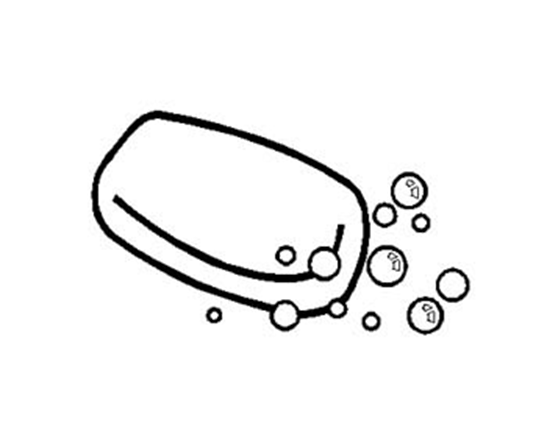 dik
maan
oefeningen werkboek (word document)
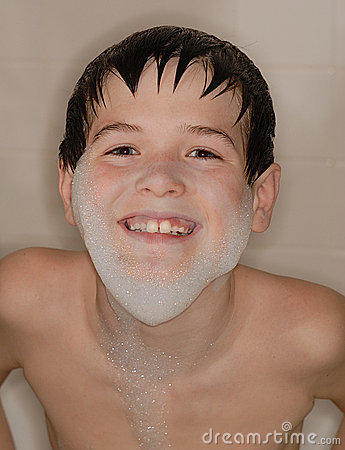